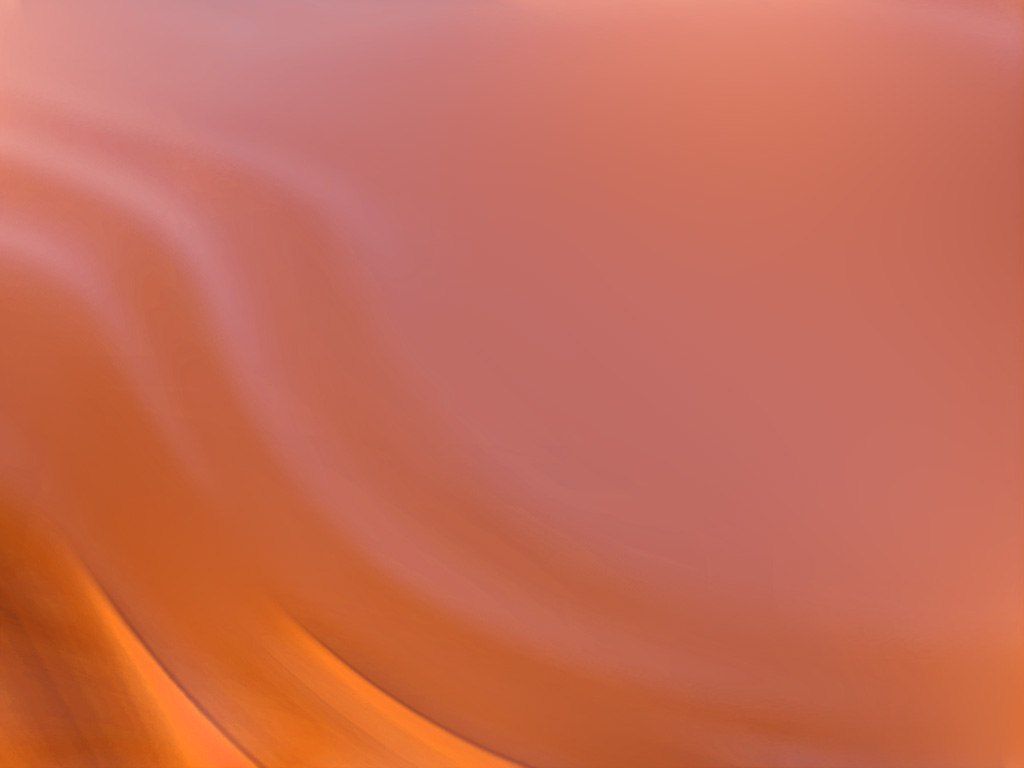 گفتار هفتم
جلسات خانوادگی
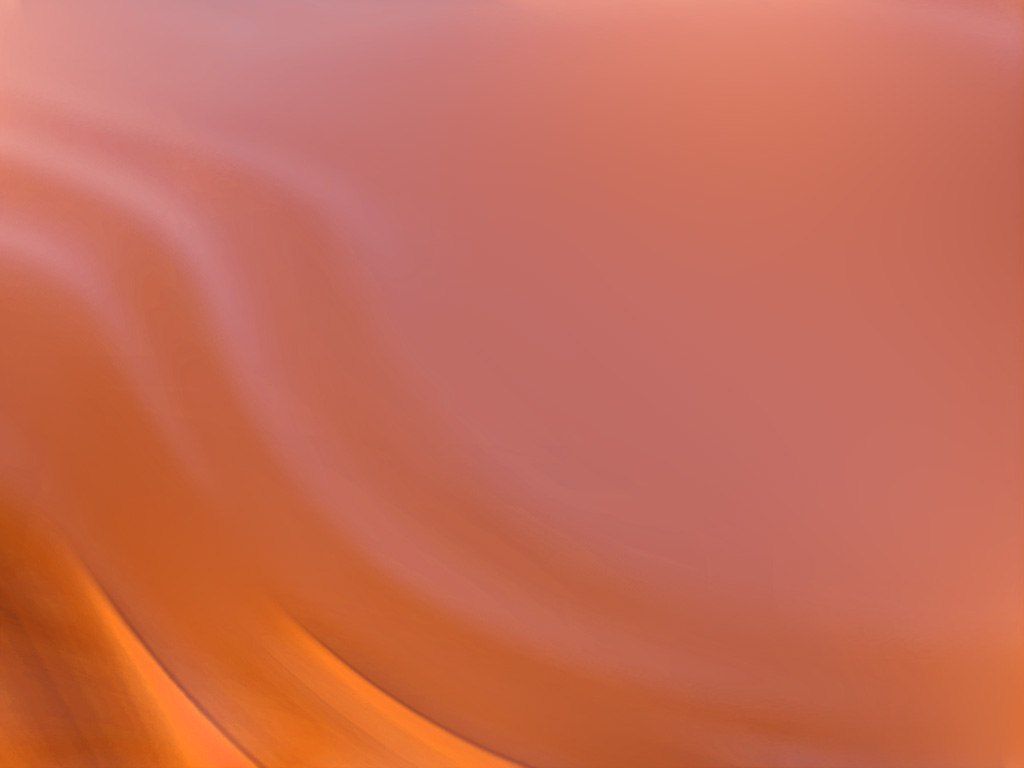 جلسات خانوادگی
جلسات خانوادگي در واقع گردهمايي شما و اعضاي خانوده‌تان است تا دربارة مسائل خانواده يا برنامه‌هاي پيش رو به همفكري بپردازيد. اين جلسات منجر به افزايش همبستگي خانواده، افزايش همكاري و كاهش اختلافات در خانواده، افزايش عشق و احترام متقابل، افزايش سازماندهي خانواده و پيشگيري از بحران‌هاي پيش بيني نشده خواهد شد.
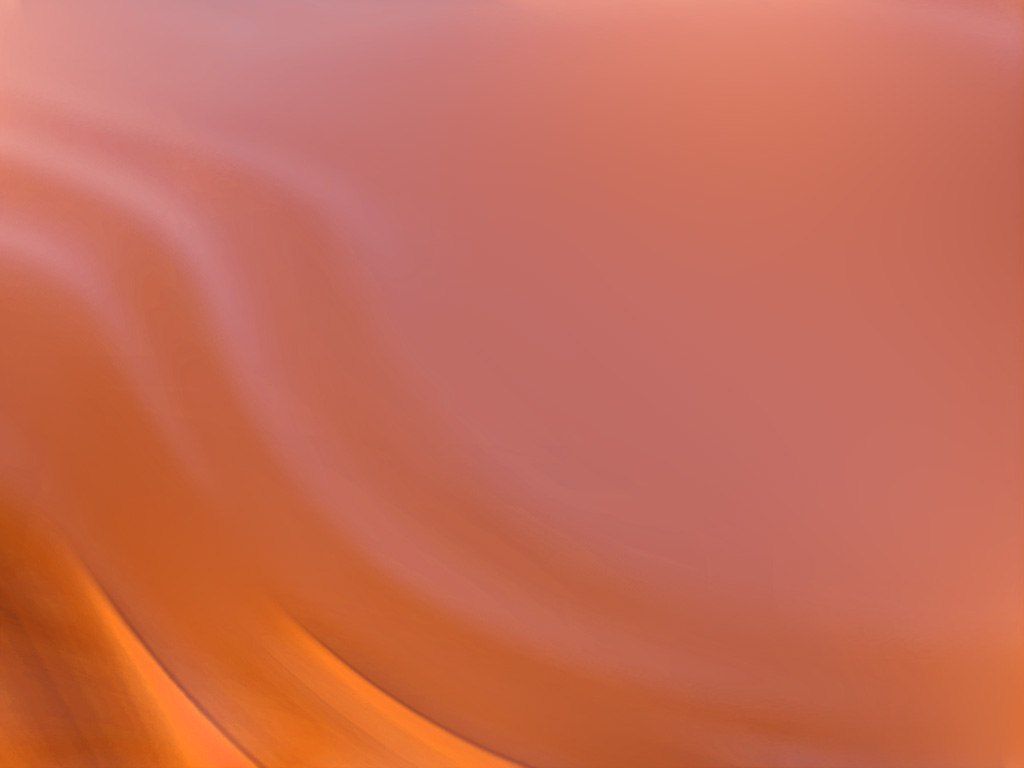 روش تشکیل جلسه خانوادگی
جلسات خانواگي اغلب به صورت هفتگي و به مدت 15 دقيقه تشكيل مي‌شود. همه افرادي كه در خانواده با‌هم زندگي مي‌كنند مي‌توانند در اين جلسات شركت كنند. البته ممكن است بعضي از افراد خانواده با تشكيل جلسه خانوادگي موافق نباشند و نخواهند در آن شركت كنند، اما حتي اگر دو نفر از اعضا موافق باشند، جلسه را تشكيل دهيد. ديگران ممكن است با ديدن نتايج و منافع آن نظرشان تغيير كند. اگر شما در خانواده‌اي زندگي مي‌كنيد كه به هر دليل تک والد هستيد، باز هم تشكيل جلسات خانوادگی توصیه می‌شود. اين جلسات به تحكيم ارتباط شما و فرزندانتان كمک خواهد كرد.

مي‌توان در هر زمان و مكاني كه همه اعضا در مورد آن تفاهم دارند این جلسات را برگزار نمود. با همه اعضاي خانواده در مورد مناسب‌ترين زمان و مكان براي تشكيل جلسه مشورت كنيد. اغلب خانواده‌ها بعد از ظهر يا عصر روزهاي جمعه ملاقات مي‌كنند تا در مورد برنامه‌هاي هفته‌اي كه در پيشرو دارند برنامه‌ريزي كنند، و معمولا اين جلسات بعد از صرف شام دور ميز آشپزخانه يا  غذاخوري تشكيل مي‌شود.
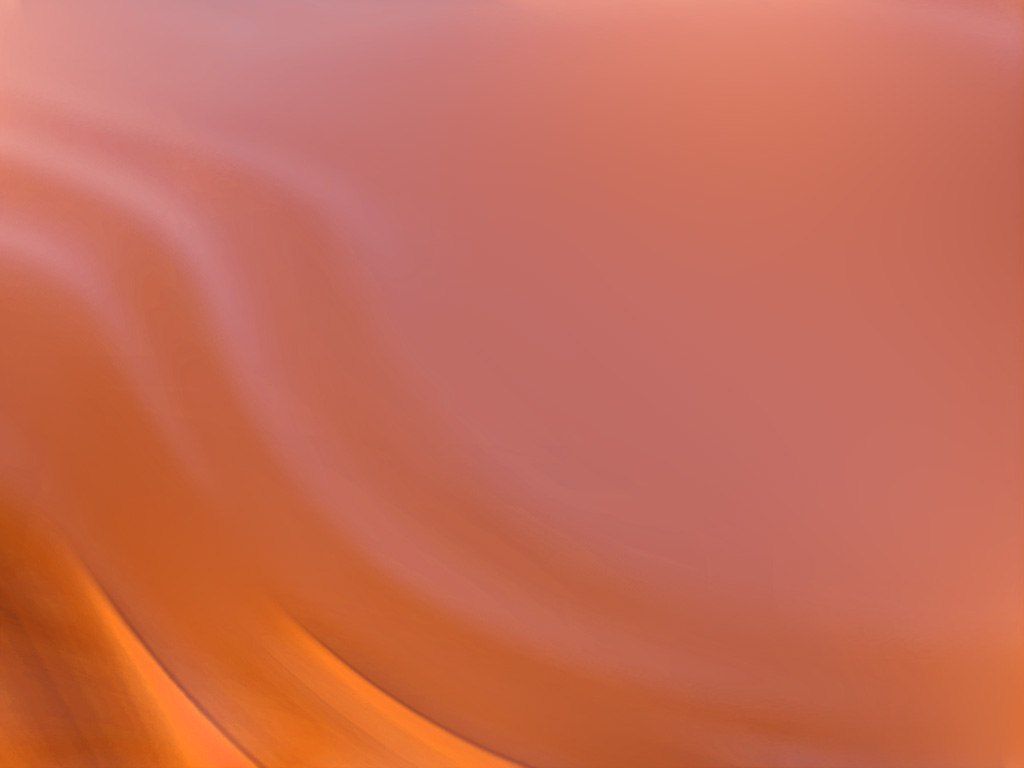 بهتر است زمان برگزاري جلسات را ثابت نگه داريد، اما كمي انعطاف هم داشته باشيد. اگر به هر دليلي جلسه در زمان مقرر برگزار نشد، آن را به روز بعد موكول نماييد. نكته مهم اين است كه جلسه هفتگي خانواده را به كلي لغو نكنيد حتي اگر لازم باشد آن را در مكاني مانند ماشين تشكيل دهيد. 

جلسات خانوادگي مانند ساير جلسات مهم نيازمند فردي است كه رهبري و رياست جلسه را به عهده بگيرد و جلسه را پيش ببرد و تصميمات مهم اتخاذ شده را يادداشت كند. بنابراين بهتر است شما نيز براي جلسات خود رئيس انتخاب كنيد. معمولا در آغاز كار والدين رياست را به عهده مي‌گيرند اما بعدها هر عضوي مي‌تواند رئيس بودن را تجربه كند. اگر با ارزش‌هاي خانوادگي شما مغايرت نداشته باشد حتي فرزندان هم مي‌توانند رئيس جلسه باشند.
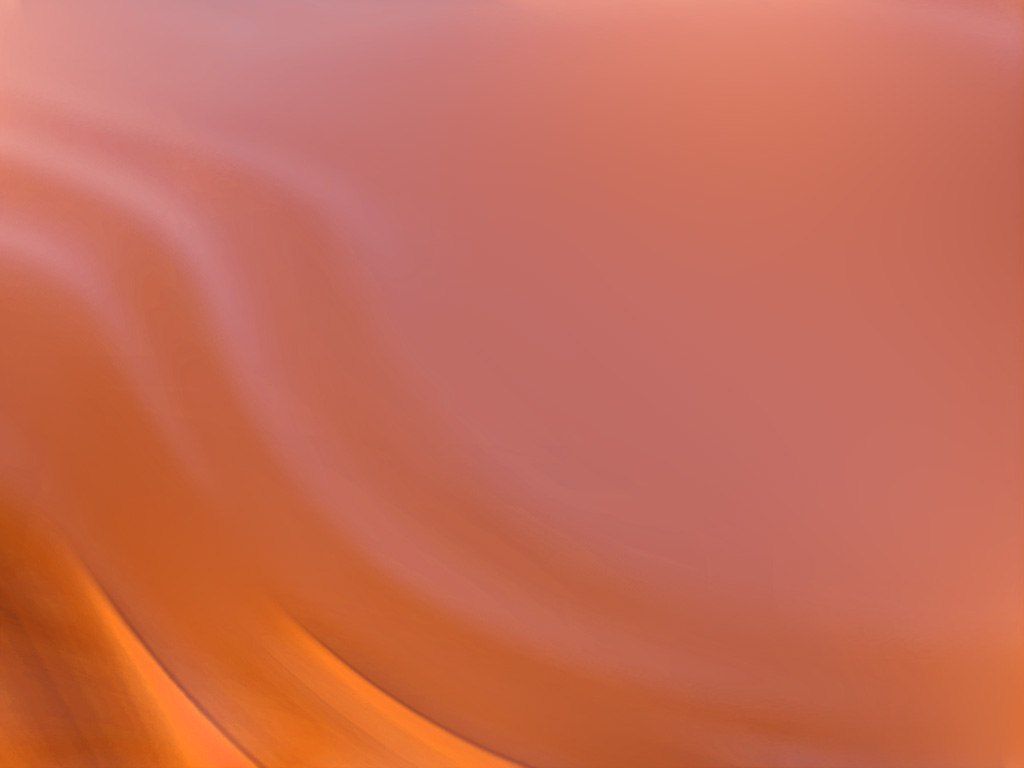 قوانین جلسه خانوادگی
1. در هر زمان فقط يک نفر صحبت كند. 
2. به همه فرصت براي حرف زدن داده شود. 
3. حتما با جملات مثبت و قدرداني از يكديگر شروع كنيد. 
4. به نظر ديگران گوش دهيد. 
5. به ديگران نگوييد كه نظرشان بي‌مورد است. 
6. از پيام‌هايي كه با «من» شروع مي‌گردد استفاده شود. 
7. هر كسي در زمان صحبت خودش فقط در مورد يک موضوع صحبت كند. 
8. گوينده كاملا مثبت حرف بزند. 
9. گوينده منظور خود را دقيقا بيان كند. 
10. شنوندگی فعال و علاقمندانه باشد.
11. همه به نظرات هم احترام بگذارند.
12. نتايج جلسه را ليست كنيد و موافقت همه را بگيريد.
13. مى‌توانيد دستور جلسه بعد را در پايان همين جلسه يا در طى هفته تعيين كنيد و به همه اطلاع دهيد.
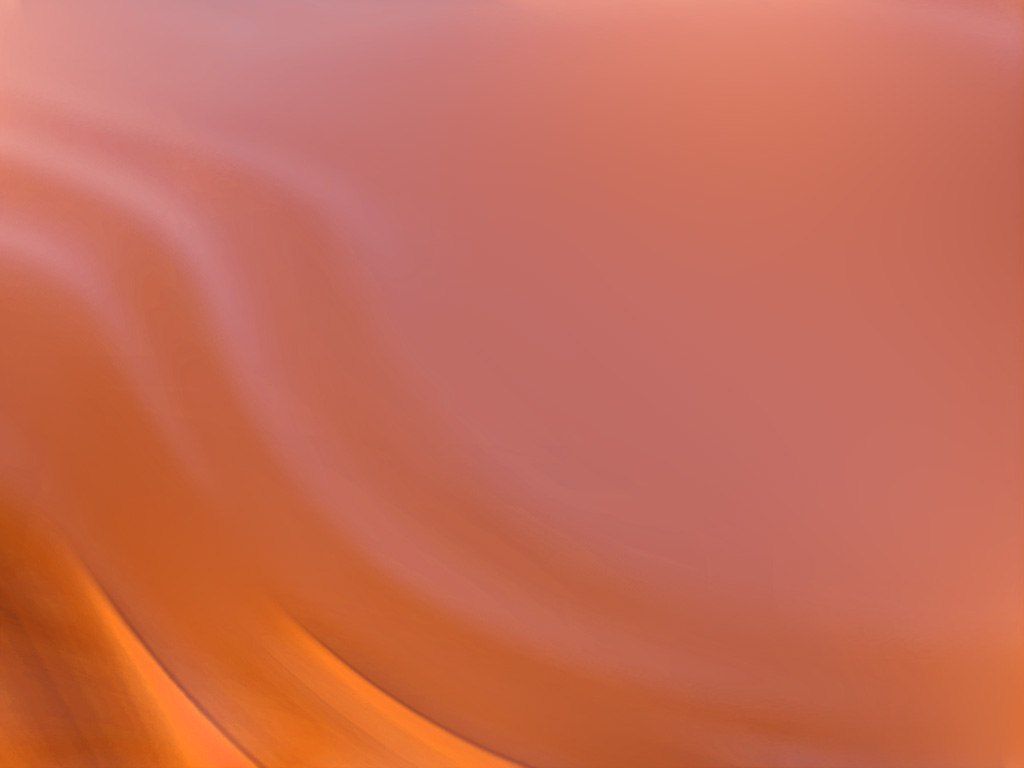 جلسه اول برگزاری جلسه خانوادگی
جلسه اول خانوادگي ممكن است كمي دشوار باشد و يا كاري عجيب و غريب به نظر برسد براي اين كه جلسه اول را بهتر برگزار كنيد مي‌توانيد نكات زير را مورد توجه قرار دهيد: 

اولين جلسه را كوتاه و آسان برگزار كنيد. 
موضوعات مفرح براي اين جلسه انتخاب كنيد.
ممكن است در آغاز كار اين جلسات ساختگي به نظر برسند و نوجوانان رغبتي براي حضور در آن نداشته باشند. اما به ياد داشته باشيد كه خيلي زود در برگزاري آن مهارت پيدا خواهيد كرد و از آن به عنوان راهکاري براي نظم دادن امور خانه استفاده خواهيد كرد.